PÓLIPOS Y SÍNDROMES DE POLIPOSIS COLÓNICA
RODRIGO M. GARCÍA

UNIDAD HOSPITALARIA SAN ROQUE

CÁTEDRA DE CLÍNICA QUIRÚRGICA I
PÓLIPO
Definición: El término pólipo es meramente descriptivo y se refiere a cualquier formación que se eleva de una superficie mucosa, independientemente de su naturaleza histológica.

Macroscópicamente: Se clasifican en pediculados, subpediculados y sésiles, y por su número en únicos o múltiples
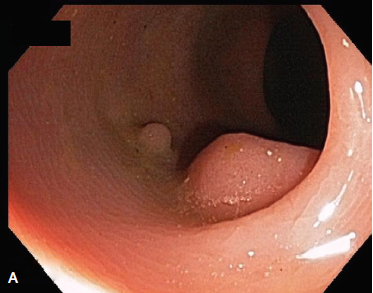 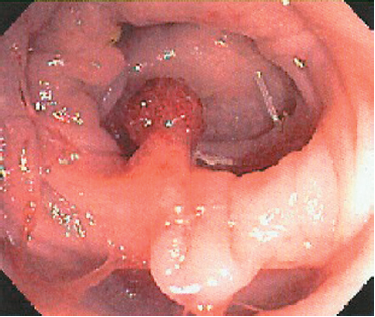 Microscopicamente:

Neoplásicos: Adenomas Tubular, túbulo-velloso, velloso – Adenoma aserrado

No Neoplásicos: - Hamartomatosos: Pólipo Juvenil, Sind. Peutz-Jeghers – Sindrome de Cronkhite-Canada – Sind. De Cowden.
                                  - Inflamatorios: Pólipo inflamatorio o pseudopólipo, pólipo linfoide benigno.
                                  - Hiperplásicos

Lesiones submucosas: Lipomas, carcinoide, colitits quística profunda Pneumatosis quistoide
DISTRIBUCIÓN
ADENOMAS LOS DE MAYOR FRECUENCIA
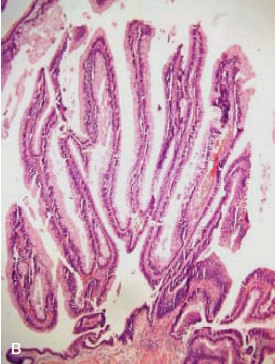 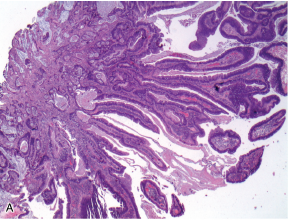 TUBULO-VELLOSO (15 – 20%)
VELLOSO ( 5-10%)
TUBULAR  (60 – 70%)
PÓLIPO ASERRADO VARIEDAD DE PÓLIPO HIPERPLÁSICO
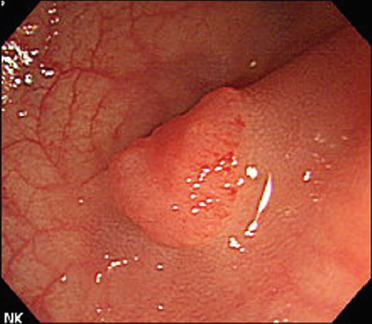 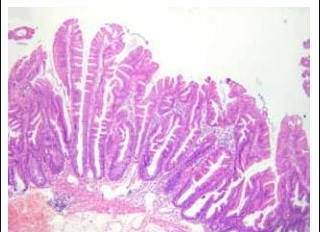 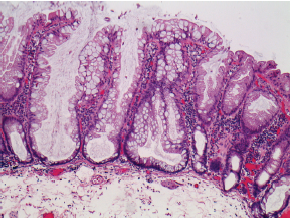 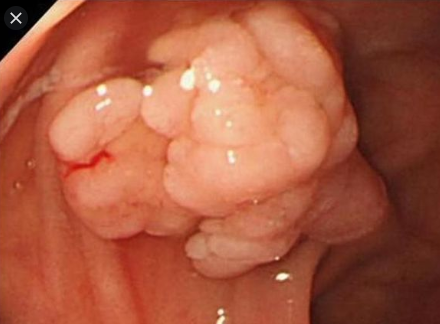 PÓLIPOS HAMARTOMATOSOS
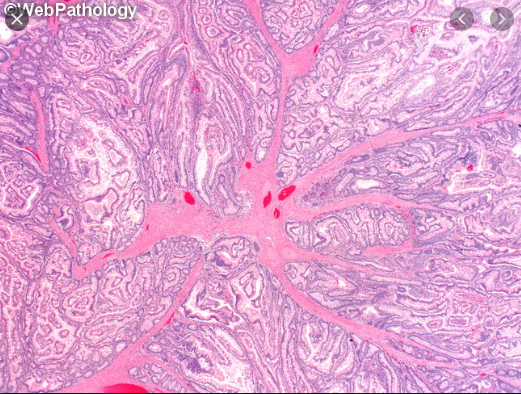 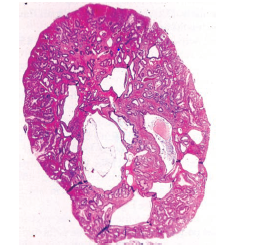 PÓLIPO JUVENIL O DE RETENCIÓN
PEUTZ-JEGHERS
PÓLIPOS INFLAMATORIOS O PSEUDOPÓLIPOS
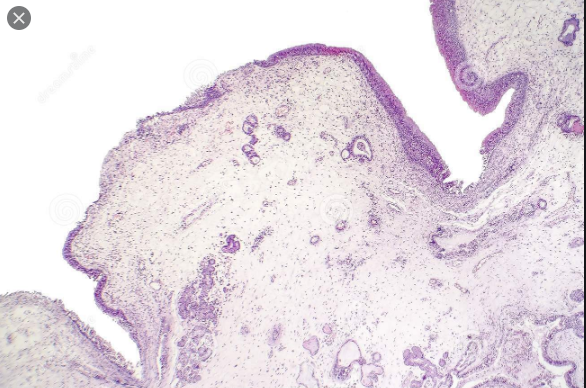 COLITIS ULCEROSA
PÓLIPOS HIPERPLÁSICOS
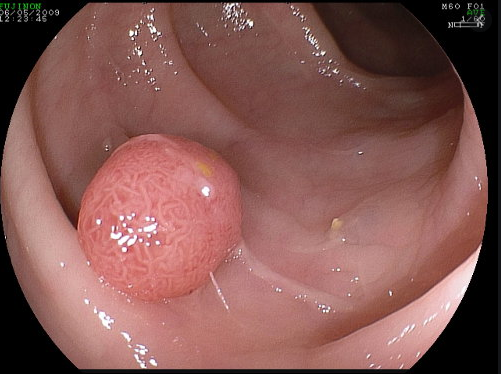 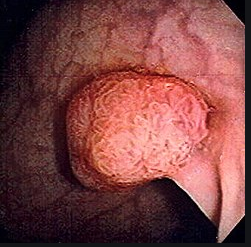 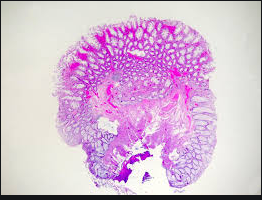 SECUENCIA ADENOMA-CARCINOMA
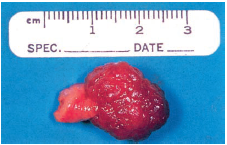 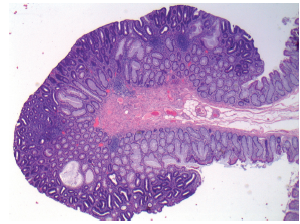 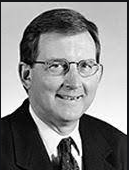 CLASIFICACIÓN DE HAGGIT
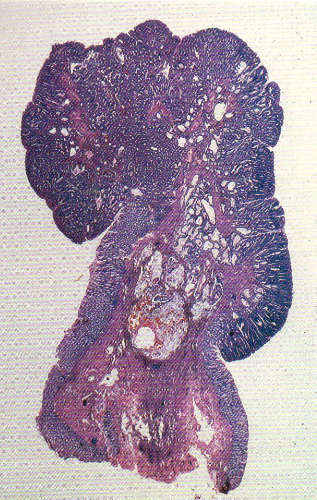 CLASIFICACIÓN DE HAGGIT
Nivel 0: Carcinoma in situ o intramucoso. No invasor

Nivel 1: Carcinoma que invade la submucosa a través de la muscularis mucosae, pero está limitado a la cabeza del pólipo.

Nivel 2: La invasión llega al cuello del pólipo. (unión entre la cabeza y el pedículo)

Nivel 3: Invasión de cualquier parte del pedículo

Nivel 4: Invasión de la submucosa de la pared colónica por debajo del pedículo
SÍNDROMES DE POLIPOSIS HEREDITARIA
Es un grupo heterogéneo de enfermedades caracterizadas por poliposis intestinal múltiple.
La mayoría de ellos predispone al cáncer colorrectal, y se dividen en dos grupos de acuerdo al tipo de pólipos.
POLIPOSIS ADENOMATOSA FAMILIAR
Enfermedad hereditaria, autosómica dominante producida por una alteración en el brazo largo del cromosoma 5 que codifica el gen APC 
Se manifiesta primariamente por la presencia de múltiples pólipos adenomatosos colorrectales (decenas a miles), que de no realizar la colectomía llevan al cáncer en el 100 % de los casos.
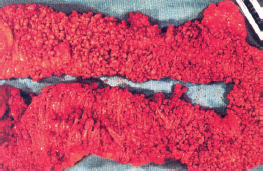 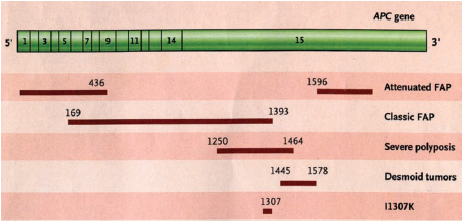 Es una enfermedad rara, 1 cada 8000 nacidos vivos
Menos del 1% de las carcinomas colorrectales
Los adenomas aparecen en la pubertad (media 16 años)
La presencia de cáncer es alrededor de los 30 – 40 años
Existe una forma “Atenuada” de la enfermedad (PAFA) de aparición más tardía y con menos pólipos.
Escasos síntomas: Triada Proctorragia – diarrea – mucorrea (Tu??)
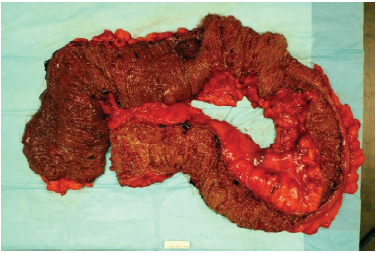 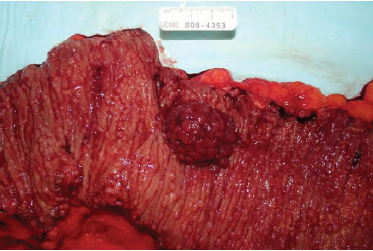 El diagnóstico de PAF se puede realizar de 3 maneras:

1- Por presentar síntomas: Sin antecedentes familiares
2- Por pesquisa endoscópica: Pac con historia familiar
3- Por pesquisa genética.
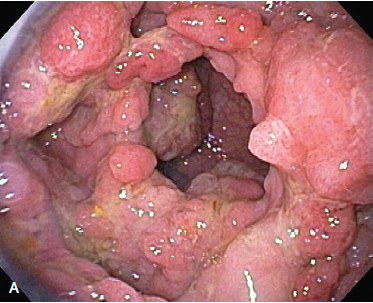 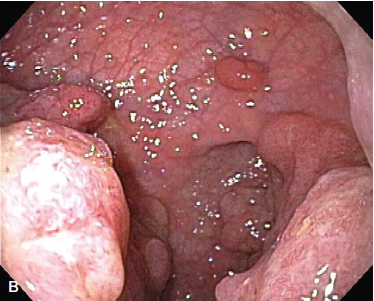 MANIFESTACIONES EXTRAINTESTINALES
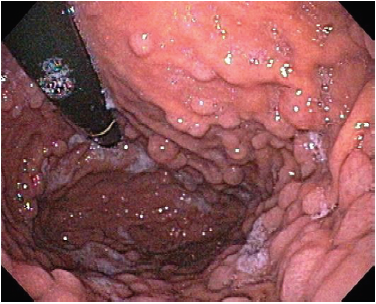 De estirpe endodérmica:
      1- Pólipos gástricos
      2- Pólipos Duodenales
      3- Pólipos de Intestino delgado
      4 – Carcinoma papilar de Tiroides
      5 – Hepatoblastoma (niños)
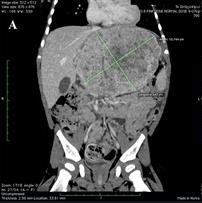 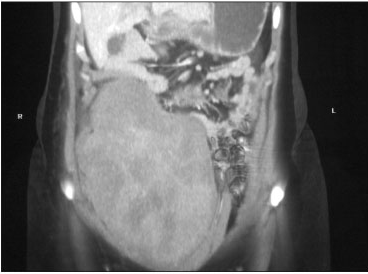 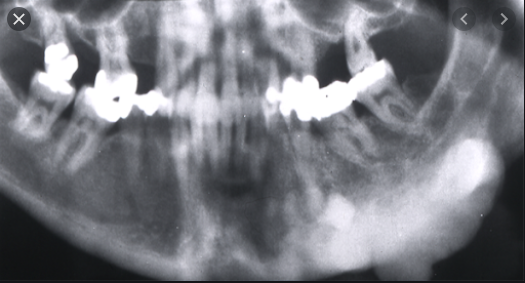 De estirpe mesodérmica:
     1- Tumores Desmoides
     2- Osteomas (S. Gardner)
     3- Alt. Odontológicas (S. Gardner)
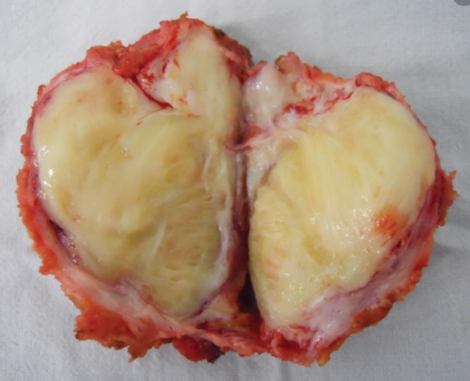 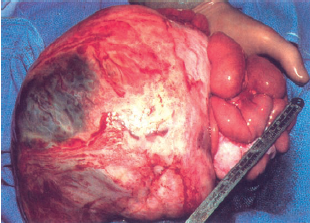 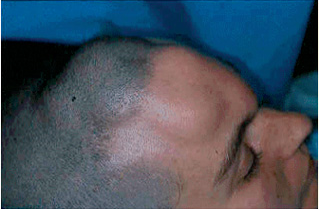 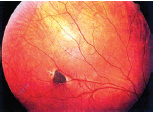 De estirpe Ectodérmica:
     1- Hiperplasia del epitelio pigmentario de la retina (H.E.P.R.) S. Gardner
     2- Quistes Epidermoides
     3- Neoplasias Cerebrales (S. de Turcot)
         Meduloblastomas
         Glioblastoma multiforme
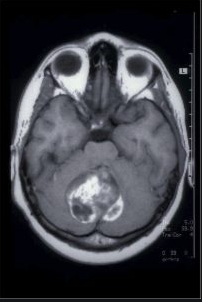 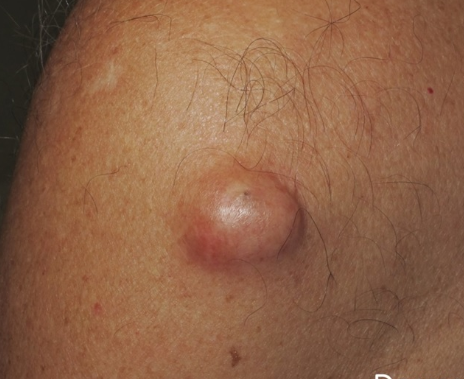 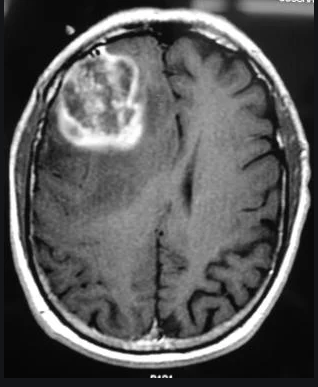 Metología Diagnóstica:

     1 – Videocolonoscopia

     2 – Endoscopía Digestiva Alta

     3 – Transito de intestino Delgado

     4 -  Rx de Cráneo y huesos largos

     5 – Fondo de ojo y retinofluoresceina

     6 – Tomografía Axial Computada
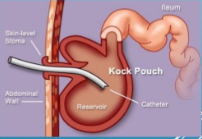 TRATAMIENTO
Coloproctectomía + ileostomía definitiva a lo Brooke
Coloproctectomía + ileostomía continente de Kock.
Colectomía Total con ileorrectoanastomosis
Coloproctectomía bolsa ileal y anastomosis ileoanal
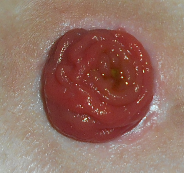 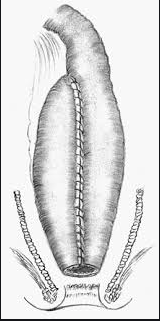 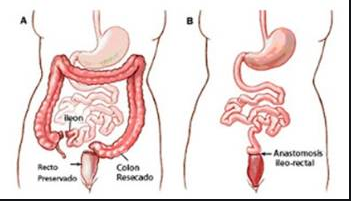 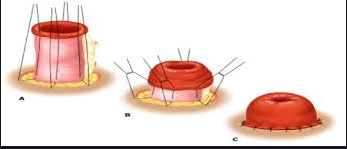 POLIPOSIS JUVENIL
Enfermedad Autosómica dominante caracterizada por la presencia de múltiples pólipos hamartomatosos (tubulos epiteliales quísticos o dilatados y con exceso de lámina propia)
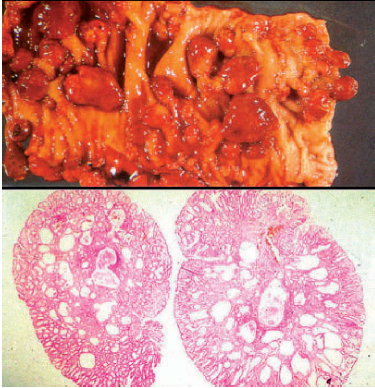 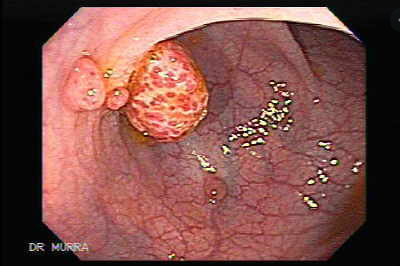 Clinicamente alrededor del 50 % de los pacientes presenta distintos grados de hemorragia gastrointestinal, pueden tener anemia, obstrucción intestinal, diarrea, prolapso de los pólipos por ano (los cuales generalmente van seguidos de autoamputación)

La colectomía está indicada cuando existe displasia, pólipos no resecables por endoscopia o existe hemorragia severa o recurrente
Seguimiento:

Colonoscopia cada 3 años

Endoscopia digestiva alta cada 3 años

Evaluar posibles malformaciones vasculares

Examen clínico y ultrasónico de glándula tiroides

Autoexamen mamario mensual y examen clínico cada 6 a 12 meses
SÍNDROME DE PEUTZ JEGHERS
Enfermedad autosómica dominante, pólipos hamartomatosos (centro de músculo liso proveniente de la muscular de la mucosa)
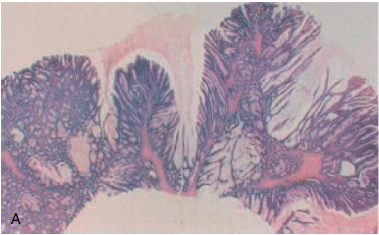 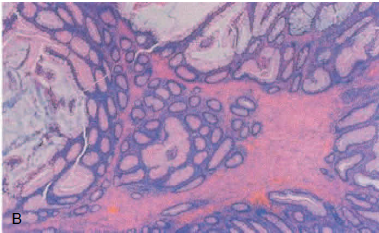 Su ubicación más habitual es en intestino delgado y se caracteriza por la pigmentación melánica de piel y mucosas
Las complicaciones relacionadas con los pólipos intestinales son el hallazgo clínico más notable, la mayoría de los pacientes tienen episodios recurrentes de dolor abdominal resultante de la intusucepción de los pólipos
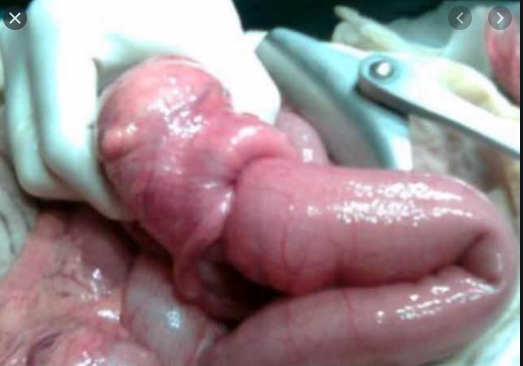 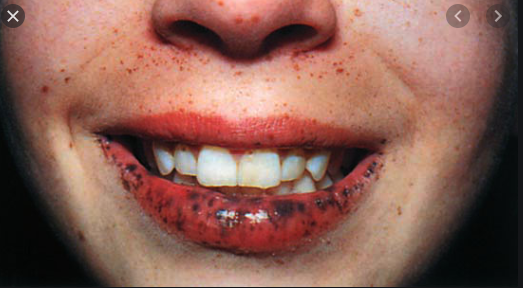 El Síndrome de Peutz-Jeghers se asocia a Cáncer:

Extraintestinal: Cáncer de pulmón - Cáncer de mama – tumores del cordón sexual – adenocarcinoma de endometrio – tumor mucinoso de ovario – tumores de las células de Sertoli

Intestinal: Colon, duodeno, estómago y páncreas
Seguimiento:

Colonoscopia cada 3 años

Endoscopia digestiva alta cada 3 años

Videocapsula endoscópica o enterografía por RMN

En varones: Examen testicular anual y ECO

En mujeres: Pesquisa para cáncer de cuello uterino. CA-125 y ECO

Autoexamen mamario y mamografía anual
POLIPOSIS FILIFORME
Lesión inflamatoria benigna también denominada poliposis gigante inflamatoria.
Es una manifestación poco común en la evolución de la Enfermedad Inflamatoria Intestinal y representa una variante extrema de los pólipos inflamatorios vistos en estas enfermedades
Los conglomerados de pólipos pueden ser interpretados como masas tumorales
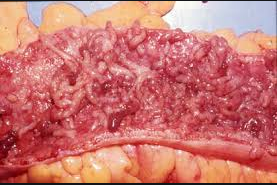 Clinicamente los síntomas son inespecíficos y pueden variar desde formas leves a severas, observándose:
     1- Anemia Crónica
     2- Dolor abdominal tipo cólico
     3 – melena
     4 – Oclusión intestinal
     5 - intusucepción
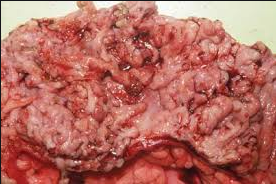 Histologicamente los pólipos están constituidos por ejes de submucosacon obliteración fibromuscular, recubiertos por mucosa con ligera distorsión críptica, mucosecreción conservada y leve infiltrado inflamatorio mononuclear
Los ganglios linfáticos asociados presentan hiperplasia folicular reactiva
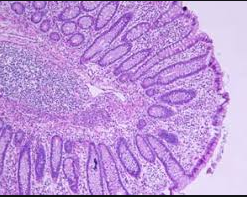 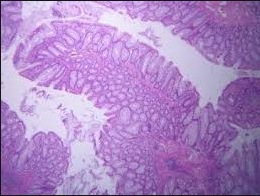 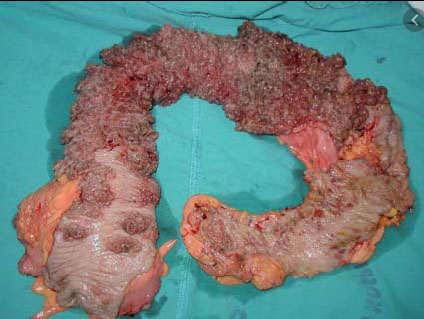 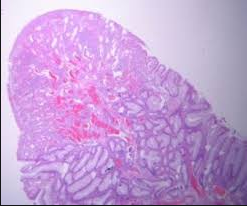 POLIPOSIS HIPERPLÁSICA O SERRATA
Enfermedad rara, con bases genéticas poco conocidas y riesgo aumentado para el desarrollo de cáncer colorrectal

Se manifiesta usualmente alrededor de los 50 años y no presenta afectación extraintestinal

Puede cursar en forma asintomática o presentar anemia crónica, diarrea, dolor abdominal o pérdida de peso

Los mas representativos son los pólipos aserrados sesiles
Los Pólipos hiperplásicos clásicos se caracterizan por ser lesiones pequeñas, de color similar al de la mucosa normal, o levemente más pálidas.
Histologicamente las criptas están tapizadas por un epitelio hiperplásico que le da a la luz de la cripta una apariencia ondulada; el epitelio aparece aserrado por el aplanamiento de las células
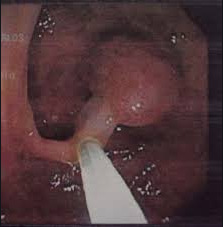 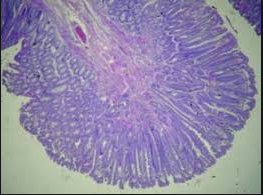 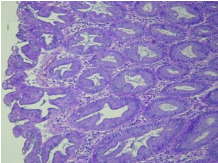 Los pólipos característicos del síndrome son grandes, por lo general mayores a 1 cm., múltiples. Con patrón de crecimiento sésil, predominan en la región proximal y se denominan pólipos aserrados sésiles.
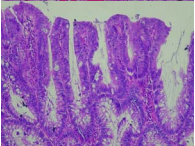 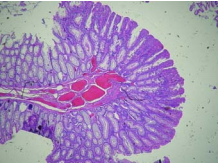 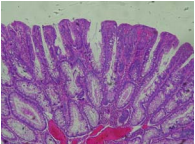 SÍNDROME DE COWDEN
Caracterizado por múltiples hamartomas especialmente en piel, mucosas, mama, tiroides y tracto gastrointestinal con una alta incidencia de cáncer de mama y tiroides
Los pólipos suelen ser sésiles, pequeños y menos arborización de la muscular de la mucosa.
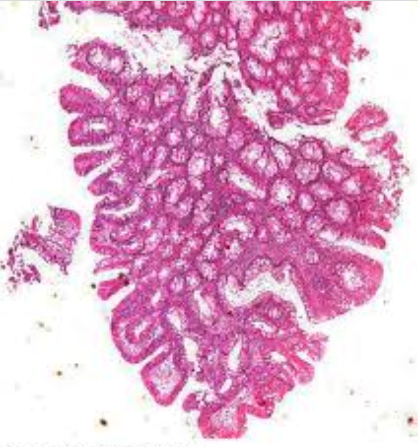 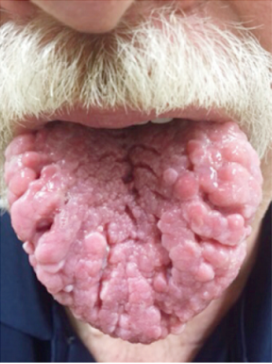 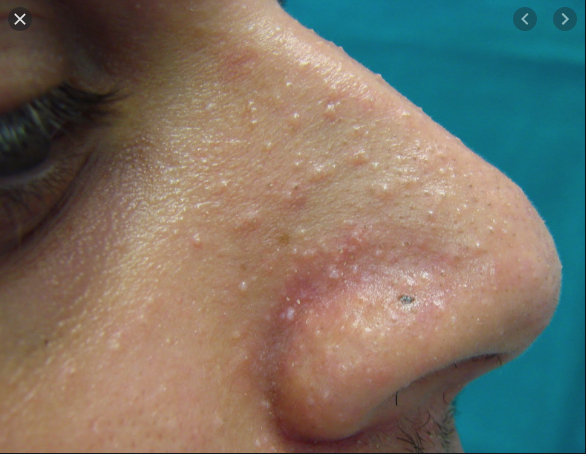 SÍNDROME DE RUVALCABA-MYRHE-SMITH
Se caracteriza por presentar macrocefalia, disfunción cognitiva y motora, lipomas viscerales y subcutáneos, hemangiomas, manchas pigmentarias peneanas y pólipos de tipo juvenil en el colon.

Tanto el síndrome Cowden como este presentan una alteración en el cromosoma 10 lo que haría pensar que son dos expresiones de la misma enfermedad.
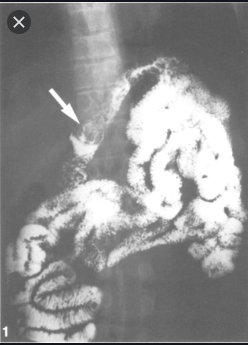 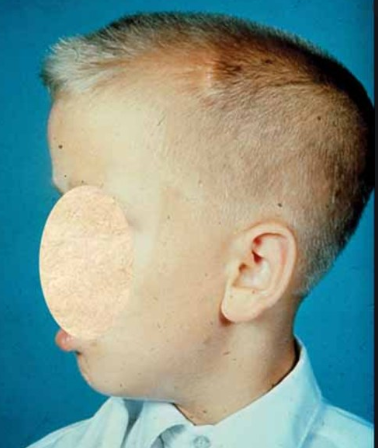 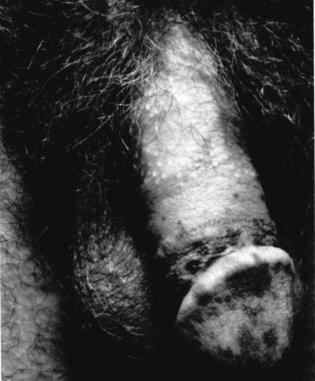 MUCHAS GRACIAS